Song ID: 0181
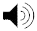 Holy PrinceOf Peace
Intro
Am7
E/A
Am7
Am7
Dm7/A
E/A
Am7
Dm7/A
Am7
E/A
Am7
Dm7/A
Verse 1a
Holy Prince of Peace,      Sweet King of kings       I bring my offering…    Please accept my praise     as my hands I raise      I surrender all to You   Oh Lord of all, on my knees I fall…    Won’t You hear me when I call
Am
E/G#
E/G#
Am7
E/A
Am7
Dm7/A
Am
E/G#
Am7
E/A
Am7
Dm7/A
E/G#
Am
E/G#
Am7
E/A
Am7
Dm7/A
E/G#
Verse 1b
Holy Prince of Peace,      Sweet King of kings       I bring my offering…    Please accept my praise     as my hands I raise      I surrender all to You   Oh Lord of all, on my knees I fall…    Won’t You hear me when I call
Am
E/G#
E/G#
Am7
E/A
Am7
Dm7/A
Am
E/G#
Am7
E/A
Am7
Dm7/A
E/G#
Am
E/G#
Am7
E/A
Am7
Dm7/A
E/G#
Chorus 1a
C
G
C
F/C
Send Your Spirit like a dove
    Send down fire from above
    Holy Spirit reign in this heart again
    Spirit….. touch my heart
F
D/F#
G
E/G#
Am7
E/G#
Am/G
Am7/F
F/G
C/E
G
F
Dm7
C
Chorus 1b
C
G
C
F/C
Send Your Spirit like a dove
    Send down fire from above
    Holy Spirit reign in this heart again
    Spirit….. touch my heart
F
D/F#
G
E/G#
Am7
E/G#
Am/G
Am7/F
Dm7
C/E
C/G
F/G
F
C
Tag
Dm7
C/E
C/G
F/G
F
C
Bbmaj9
Spirit….. touch my heart
     Spirit….. touch my heart
     Spirit….. touch my heart
Dm7
C/E
C/G
F/G
F
C
Bbmaj9
Dm7
C/E
C/G
F/G
F
C
Bbmaj9
Close
Dm7
C/E
C/G
F/G
F
C
Spirit….. touch my heart
Holy Prince of Peace,  Sweet King of kings       I bring my offering…    Please accept my praise as my hands I raise      I surrender all to You   Oh Lord of all, on my knees I fall…    Won’t You hear me when I call   Send Your Spirit like a dove…   Send down fire from above…   Holy Sprit reign in this heart again…   Spi---rit….  touch my heart
Am
E/G#
E/G#
Am7
E/A
Am7
Dm7/A
Am
E/G#
Am7
E/A
E/G#
Dm7/A
Am7
E/G#
Am
Am7
E/A
Am7
Dm7/A
E/G#
C
G
D/F#
F
G
F/C
C
E/G#
E/G#
Am7
Am/G
Am/F
C/E
F
C/G
Dm7
C
F/G